Figure 1. ROIs for DTI tractography. Illustration of the protocol used for extracting the tracts of interest. (a) ...
Cereb Cortex, Volume 24, Issue 11, November 2014, Pages 2964–2980, https://doi.org/10.1093/cercor/bht152
The content of this slide may be subject to copyright: please see the slide notes for details.
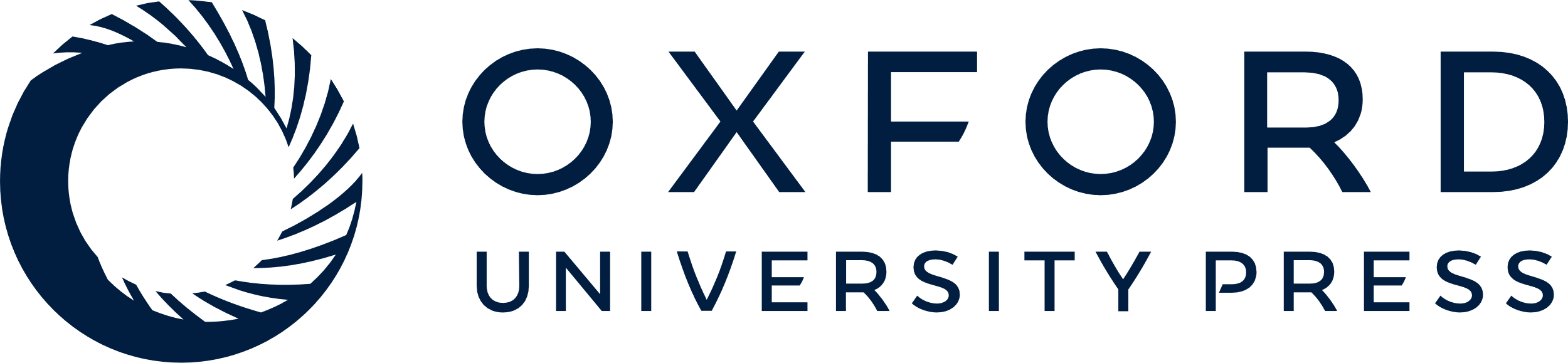 [Speaker Notes: Figure 1. ROIs for DTI tractography. Illustration of the protocol used for extracting the tracts of interest. (a) Mid-sagittal slice shows the relative locations of the coronal slices on which the ILF and IFOF ROIs were defined in native space. Clockwise from (b) to (d), the coronal slices are color coordinated to indicate their corresponding position on the mid-sagittal plane. To extract the ILF, the VOTC inferior to the lateral ventricles was defined as ROI-1 (b) and the entire temporal cortex anterior to the point where the fornix descends to the mammillary bodies was defined as ROI-2 (c). To extract the IFOF, ROI-1 was the same as the one used for the ILF (b), but the entire frontal cortex anterior to the rostrum of the callosum was defined as ROI-2 (d). Note that each tract was extracted by including streamlines that project through the 2 ROIs and by excluding tracts that belong to other fiber systems. (e) The ILF (blue) and IFOF (red) are extracted and displayed on the mid-sagittal plane on a single diffusion-weighted slice coregistered onto the corresponding T1 high-resolution slice. To extract the F-Ma and F-Mi, the splenium and genu of the corpus callosum were delineated on the mid-sagittal slice (f). For the F-Ma: the splenium (f) was defined as ROI-1 and the first coronal slice posterior to the splenium of the corpus callosum (g) was defined as ROI-2. For the F-Mi: the genu and rostrum (f) of the callosum were defined as ROI-1 and the first coronal slice anterior to the genu (h) was defined as ROI-2. (i) The approximate trajectory of the callosal tracts. All images displayed are in neurological convention.


Unless provided in the caption above, the following copyright applies to the content of this slide: © The Author 2013. Published by Oxford University Press. All rights reserved. For Permissions, please e-mail: journals.permissions@oup.com]